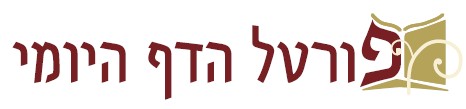 מסכת ברכות
דף יב

דף יב ע"א (שורה 7) – דף יב ע"ב (משנה)

מצגת עזר ללימוד הדף היומי

בעריכת: הראל שפירא


לשמיעת השיעור בליווי המצגת – לחץ כאן

ליצירת קשר: 
טל': 054-4931075
דוא"ל: rlshapira@gmail.com
דף יב עמוד א
דף יא עמוד ב:

תנן התם: 
אמר להם הממונה: ברכו ברכה אחת, 
והם ברכו וקראו עשרת הדברות שמע והיה אם שמוע ויאמר,
וברכו את העם ג' ברכות: אמת ויציב ועבודה וברכת כהנים, ובשבת מוסיפין ברכה אחת למשמר היוצא.
וקורין עשרת הדברות שמע והיה אם שמוע ויאמר אמת ויציב ועבודה וברכת כהנים. 

א"ר יהודה אמר שמואל: 
אף בגבולין בקשו לקרות כן, אלא שכבר בטלום מפני תרעומת המינין. 

תניא נמי הכי: 
ר' נתן אומר: 
בגבולין בקשו לקרות כן, אלא שכבר בטלום מפני תרעומת המינין. 

רבה בב"ח סבר למקבעינהו בסורא, 
א"ל רב חסדא: כבר בטלום מפני תרעומת המינין.

אמימר סבר למקבעינהו בנהרדעא, 
א"ל רב אשי: כבר בטלום מפני תרעומת המינין.

ובשבת מוסיפין ברכה אחת למשמר היוצא. 

מאי ברכה אחת? 
א"ר חלבו: 
משמר היוצא אומר למשמר הנכנס: מי ששכן את שמו בבית הזה הוא ישכין ביניכם אהבה ואחוה ושלום וריעות.
●







●
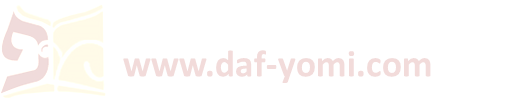 דף יב עמוד א
משנה - דף יא עמוד א:

מקום שאמרו להאריך - אינו רשאי לקצר, לקצר - אינו רשאי להאריך, 
לחתום - אינו רשאי שלא לחתום, שלא לחתום - אינו רשאי לחתום.
מקום שאמרו להאריך: 

פשיטא היכא דקא נקיט כסא דחמרא בידיה וקסבר דשכרא הוא, 
           ופתח ומברך אדעתא דשכרא וסיים בדחמרא - יצא, 
           דאי נמי אם אמר שהכל נהיה בדברו יצא, דהא תנן: על כולם אם אמר שהכל נהיה בדברו - יצא. 

אלא היכא דקא נקיט כסא דשכרא בידיה וקסבר דחמרא הוא, 
       פתח ובריך אדעתא דחמרא וסיים בדשכרא - מאי? בתר עיקר ברכה אזלינן או בתר חתימה אזלינן? 

ת''ש: 
שחרית: פתח ביוצר אור וסיים במעריב ערבים - לא יצא, 
            פתח במעריב ערבים וסיים ביוצר אור - יצא. 
ערבית: פתח במעריב ערבים וסיים ביוצר אור - לא יצא, 
           פתח ביוצר אור וסיים במעריב ערבים - יצא. 
כללו של דבר: הכל הולך אחר החתום. 

שאני התם דקאמר ברוך יוצר המאורות.

       הניחא לרב דאמר כל ברכה שאין בה הזכרת השם אינה ברכה - שפיר, 
       אלא לר' יוחנן דאמר כל ברכה שאין בה מלכות אינה ברכה - מאי איכא למימר?

אלא כיון דאמר רבה בר עולא: כדי להזכיר מדת יום בלילה ומדת לילה ביום - 
כי קאמר ברכה ומלכות מעיקרא אתרוייהו קאמר.
❶
①




②
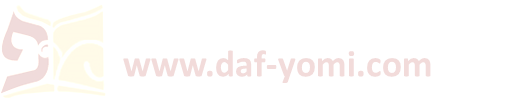 דף יב עמוד א
משנה - דף יא עמוד א:

מקום שאמרו להאריך - אינו רשאי לקצר, לקצר - אינו רשאי להאריך, 
לחתום - אינו רשאי שלא לחתום, שלא לחתום - אינו רשאי לחתום.
מקום שאמרו להאריך: 

פשיטא היכא דקא נקיט כסא דחמרא בידיה וקסבר דשכרא הוא, 
           ופתח ומברך אדעתא דשכרא וסיים בדחמרא - יצא, 
           דאי נמי אם אמר שהכל נהיה בדברו יצא, דהא תנן: על כולם אם אמר שהכל נהיה בדברו - יצא. 

אלא היכא דקא נקיט כסא דשכרא בידיה וקסבר דחמרא הוא, 
       פתח ובריך אדעתא דחמרא וסיים בדשכרא - מאי? בתר עיקר ברכה אזלינן או בתר חתימה אזלינן? 

ת''ש: 
שחרית: פתח ביוצר אור וסיים במעריב ערבים - לא יצא, 
            פתח במעריב ערבים וסיים ביוצר אור - יצא. 
ערבית: פתח במעריב ערבים וסיים ביוצר אור - לא יצא, 
           פתח ביוצר אור וסיים במעריב ערבים - יצא. 
כללו של דבר: הכל הולך אחר החתום. 

שאני התם דקאמר ברוך יוצר המאורות.

       הניחא לרב דאמר כל ברכה שאין בה הזכרת השם אינה ברכה - שפיר, 
       אלא לר' יוחנן דאמר כל ברכה שאין בה מלכות אינה ברכה - מאי איכא למימר?

אלא כיון דאמר רבה בר עולא: כדי להזכיר מדת יום בלילה ומדת לילה ביום - 
כי קאמר ברכה ומלכות מעיקרא אתרוייהו קאמר.
❶
①




②
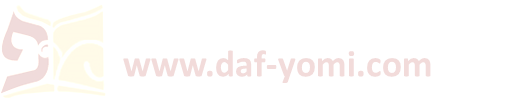 דף יב עמוד א
פשיטא היכא דקא נקיט כסא דחמרא בידיה וקסבר דשכרא הוא, 
ופתח ומברך אדעתא דשכרא וסיים בדחמרא - יצא, 
דאי נמי אם אמר שהכל נהיה בדברו יצא, דהא תנן: על כולם אם אמר שהכל נהיה בדברו - יצא. 

אלא היכא דקא נקיט כסא דשכרא בידיה וקסבר דחמרא הוא, 
פתח ובריך אדעתא דחמרא וסיים בדשכרא - מאי? בתר עיקר ברכה אזלינן או בתר חתימה אזלינן?
ת''ש מסיפא: 
כללו של דבר: הכל הולך אחר החתום.
"כללו של דבר" לאתויי מאי, לאו לאתויי הא דאמרן? 

לא, לאתויי נהמא ותמרי.  

         ה"ד? 

         אילימא דאכל נהמא וקסבר דתמרי אכל, 
         ופתח אדעתא דתמרי וסיים בדנהמא - היינו בעיין! 

         לא צריכא כגון דאכל תמרי וקסבר נהמא אכל,
         ופתח בדנהמא וסיים בדתמרי - [יצא],
         דאפילו סיים בדנהמא נמי יצא,
         מאי טעמא? דתמרי נמי מיזן זייני.
❷
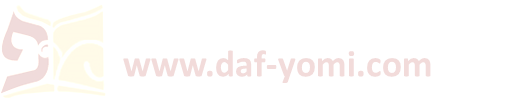 דף יב עמוד א - דף יב עמוד ב
משנה - דף יא עמוד א:

בשחר מברך שתים לפניה ואחת לאחריה, 
ובערב מברך שתים לפניה ושתים לאחריה.
אמר רבה בר חיננא סבא משמיה דרב:
כל שלא אמר 'אמת ויציב' שחרית ו'אמת ואמונה' ערבית - לא יצא ידי חובתו,
שנאמר: "לְהַגִּיד בַּבֹּקֶר חַסְדֶּךָ וֶאֱמוּנָתְךָ בַּלֵּילוֹת".

ואמר רבה בר חיננא [סבא] משמיה דרב: 
המתפלל - כשהוא כורע כורע בברוך, וכשהוא זוקף זוקף בשם.
     אמר שמואל: מאי טעמא דרב? - דכתיב "ה' זוֹקֵף כְּפוּפִים".

מיתיבי: "מִפְּנֵי שְׁמִי נִחַת הוּא"! 

מי כתיב "בשמי"? – "מפני שמי" כתיב! 

אמר ליה שמואל לחייא בר רב: 
בר אוריאן, תא ואימא לך מלתא מעלייתא דאמר אבוך -
הכי אמר אבוך: כשהוא כורע כורע בברוך, כשהוא זוקף זוקף בשם. 

רב ששת – 
כי כרע - כרע כחיזרא, 
כי קא זקיף - זקיף כחיויא.
❶





❷
●







●





●
עמוד ב
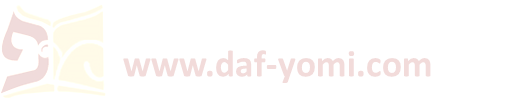 דף יב עמוד ב
ואמר רבה בר חיננא סבא משמיה דרב:
כל השנה כולה - אדם מתפלל "האל הקדוש" "מלך אוהב צדקה ומשפט", 
חוץ מעשרה ימים שבין ראש השנה ויום הכפורים - שמתפלל "המלך הקדוש" ו"המלך המשפט".      

ורבי אלעזר אמר: 
אפילו אמר "האל הקדוש" יצא, 
שנאמר: "וַיִּגְבַּה ה' צְבָאוֹת בַּמִּשְׁפָּט וְהָאֵל הַקָּדוֹשׁ נִקְדָּשׁ בִּצְדָקָה" -
אימתי "ויגבה ה' צבאות במשפט"? - אלו עשרה ימים שמר"ה ועד יוה"כ, וקאמר "האל הקדוש".

מאי הוה עלה? 
אמר רב יוסף: "האל הקדוש" ו"מלך אוהב צדקה ומשפט".
רבה אמר: "המלך הקדוש" ו"המלך המשפט".
והלכתא כרבה.

ואמר רבה בר חיננא סבא משמיה דרב:
כל שאפשר לו לבקש רחמים על חבירו ואינו מבקש - נקרא חוטא,
שנאמר: "גַּם אָנֹכִי חָלִילָה לִּי מֵחֲטֹא לַה' מֵחֲדֹל לְהִתְפַּלֵּל בַּעַדְכֶם".

אמר רבא: 
אם ת"ח הוא - צריך שיחלה עצמו עליו. 
     מ"ט? 
     אילימא משום דכתיב "וְאֵין חֹלֶה מִכֶּם עָלַי (ואין) [וְ]גֹלֶה אֶת אָזְנִי" - דילמא מלך שאני! 
     אלא מהכא: "וַאֲנִי בַּחֲלוֹתָם לְבוּשִׁי" וגו'.
❸















❹
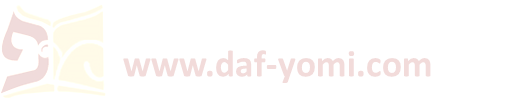 דף יב עמוד ב
ואמר רבה בר חיננא סבא משמיה דרב: 

כל העושה דבר עבירה ומתבייש בו - מוחלין לו על כל עונותיו, 

שנאמר: "לְמַעַן תִּזְכְּרִי וָבֹשְׁתְּ וְלֹא יִהְיֶה לָּךְ עוֹד פִּתְחוֹן פֶּה מִפְּנֵי כְּלִמָּתֵךְ בְּכַפְּרִי לָךְ לְכָל אֲשֶׁר עָשִׂית נְאֻם ה' אלהים". 

דילמא צבור שאני! 

אלא מהכא: "וַיֹּאמֶר שְׁמוּאֵל אֶל שָׁאוּל לָמָּה הִרְגַּזְתַּנִי לְהַעֲלוֹת אֹתִי וַיֹּאמֶר שָׁאוּל צַר לִי מְאֹד וּפְלִשְׁתִּים נִלְחָמִים בִּי וֵאלֹהִים סָר מֵעָלַי וְלֹא עָנָנִי עוֹד גַּם בְּיַד הַנְּבִיאִם גַּם בַּחֲלֹמוֹת וָאֶקְרָאֶה לְךָ לְהוֹדִיעֵנִי מָה אֶעֱשֶׂה",
ואילו אורים ותומים לא קאמר משום דקטליה לנוב עיר הכהנים. 

       ומנין דאחילו ליה מן שמיא? 

       שנא': "(ויאמר שמואל אל שאול) [וּ]מָחָר אַתָּה וּבָנֶיךָ עִמִּי", וא"ר יוחנן: עמי במחיצתי. 

       ורבנן אמרי מהכא: "וְהוֹקַעֲנוּם לַה' בְּגִבְעַת שָׁאוּל בְּחִיר ה'" - יצתה בת קול ואמרה "בחיר ה'".
❺
①




②
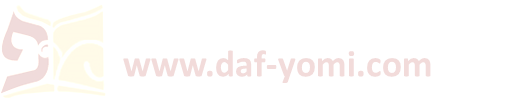 דף יב עמוד ב
אמר ר' אבהו בן זוטרתי אמר רב יהודה בר זבידא: 
בקשו לקבוע פרשת בלק בקריאת שמע, 
ומפני מה לא קבעוה? - משום טורח צבור. 

מ"ט? 

אילימא משום דכתיב בה: "אֵל מוֹצִיאָם מִמִּצְרָיִם" - לימא פרשת רבית ופרשת משקלות דכתיב בהן יציאת מצרים! 

אלא אמר ר' יוסי בר אבין: משום דכתיב בה האי קרא: "כָּרַע שָׁכַב כַּאֲרִי וּכְלָבִיא מִי יְקִימֶנּוּ". 
       ולימא האי פסוקא ותו לא! 
       גמירי: כל פרשה דפסקה משה רבינו - פסקינן, דלא פסקה משה רבינו - לא פסקינן. 

פרשת ציצית מפני מה קבעוה? 
א"ר יהודה בר חביבא: 
מפני שיש בה חמשה (ס"א: ששה) דברים: מצות ציצית, יציאת מצרים, עול מצות, ודעת מינים, הרהור עבירה, והרהור ע"ז.

בשלמא הני תלת מפרשן -
       עול מצות - דכתיב: "וּרְאִיתֶם אֹתוֹ וּזְכַרְתֶּם אֶת כָּל מִצְו‍ֹת ה'",
       ציצית - דכתיב: "וְעָשׂוּ לָהֶם צִיצִית" וגו', 
       יציאת מצרים - דכתיב: "אֲשֶׁר הוֹצֵאתִי" וגו', 
אלא דעת מינים הרהור עבירה והרהור ע"ז מנלן? 
       דתניא: 
       "אַחֲרֵי לְבַבְכֶם" - זו מינות, וכן הוא אומר: "אָמַר נָבָל בְּלִבּוֹ אֵין אֱלֹהִים".
       "אַחֲרֵי עֵינֵיכֶם" - זה הרהור עבירה, שנאמר: "וַיֹּאמֶר שִׁמְשׁוֹן אֶל אָבִיו אוֹתָהּ קַח לִי כִּי הִיא יָשְׁרָה בְעֵינָי". 
       "אַתֶּם זוֹנִים" - זה הרהור ע"ז, וכן הוא אומר: "וַיִּזְנוּ אַחֲרֵי הַבְּעָלִים".
●







●
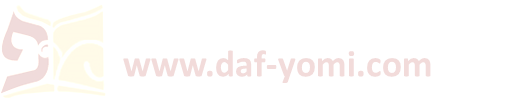 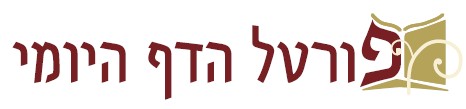 √
דף יב ע"א (שורה 7) – דף יב ע"ב (משנה)


להתראות בדף יג



ליצירת קשר: 
טל': 054-4931075
דוא"ל: rlshapira@gmail.com